GUEST SPEAKER – 27th April
Next Friday Mark Stuart, an Assistant Professor of Politics at the University of Nottingham, is coming in to talk to the department. 

He will be giving a talk from 1-2pm in the main hall on 'Explaining the Outcome of the 2016 Brexit Referendum‘. 

The talk is open to all Lower and Upper Sixth students, with lower sixth students strongly advised to attend. 

Mark has been researching and writing on UK politics for over 20 years and is an expert on the UK parliament. His particular interest is backbench rebellions (we used his research in Unit 2!) 

There will be time devoted to Q&A, and he is happy to answer questions on UK politics as a whole, as well as studying Politics at University (which may be of interest to U6 students!)
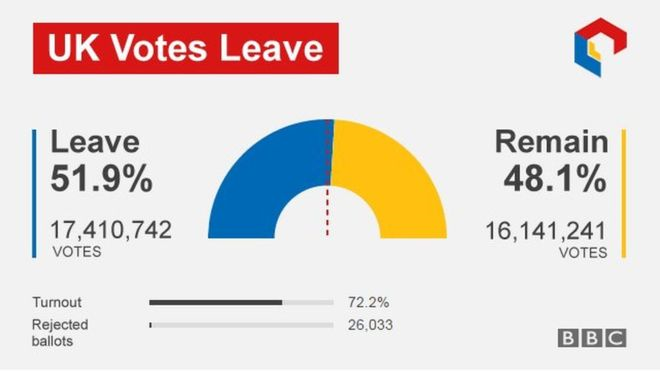 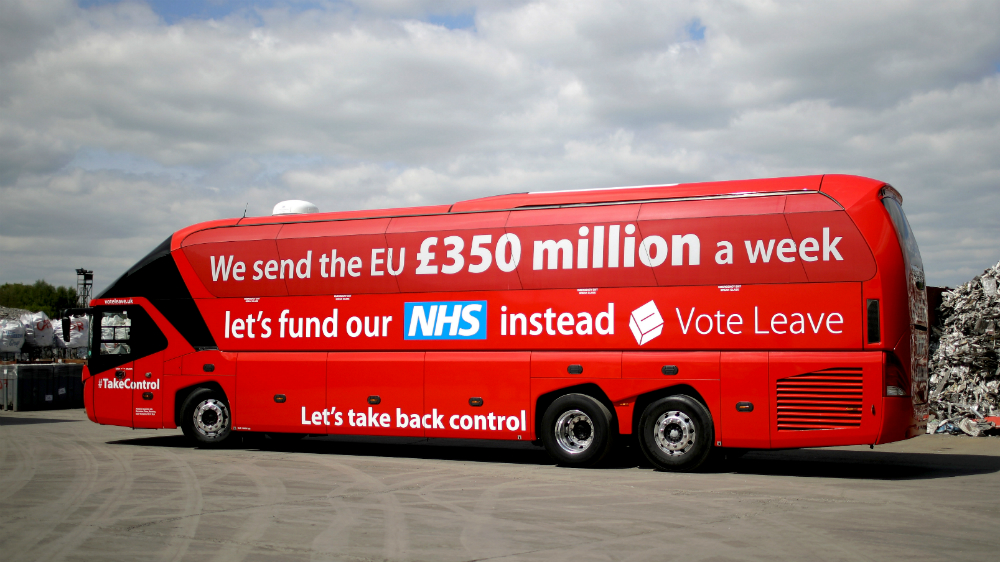 Revision sessions – open to AS and A level students
Using the source, evaluate the extent to which party leaders can secure victory in elections (30)
Describe the influence of social class on voting behaviour (10)Using the source, explain the significance of region on voting behaviour (10)Using the source, assess the extent to party leaders are the most important factor in securing victory in elections  (10)
Recap – list all the different factors that can impact on voting behaviour
Then rank them in order of importance, in your view
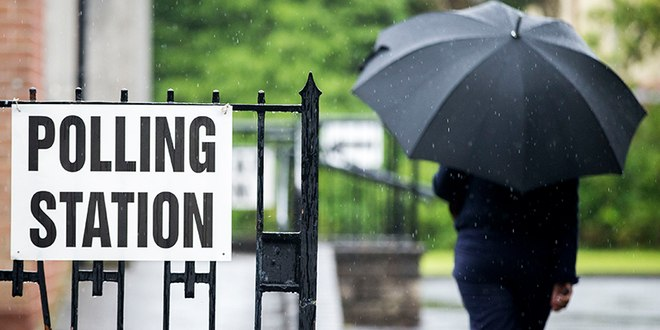 Election focus
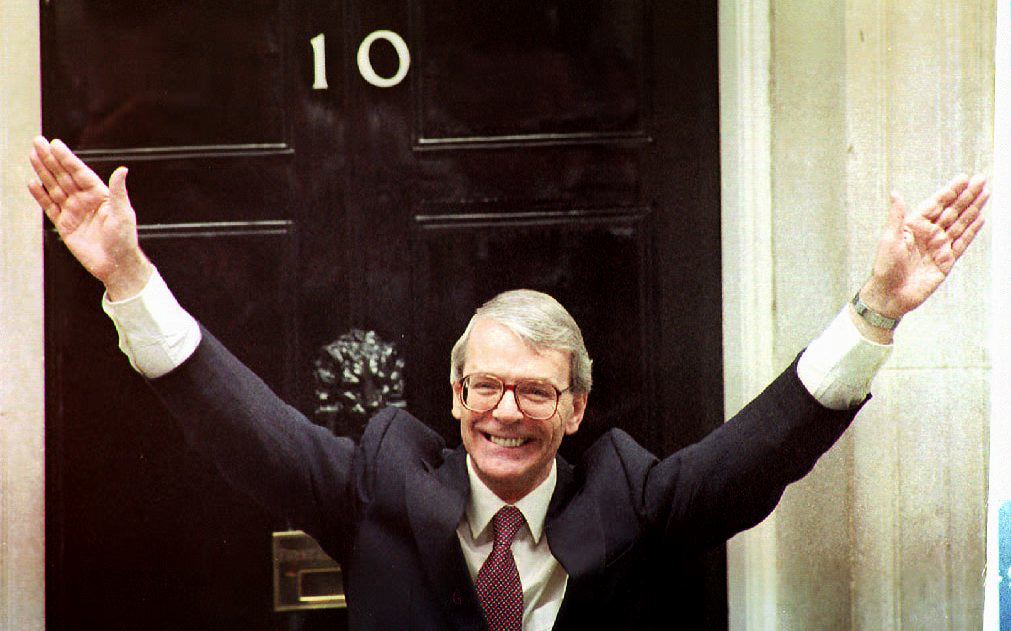 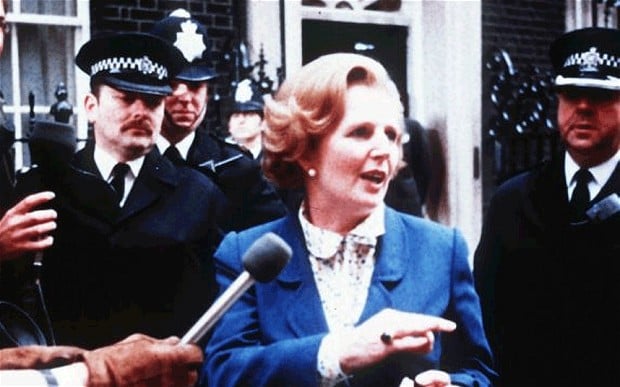 We are going to be looking in detail at the following elections:

1979

1992

1997

2015 

2017
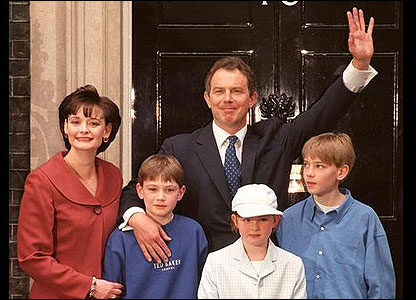 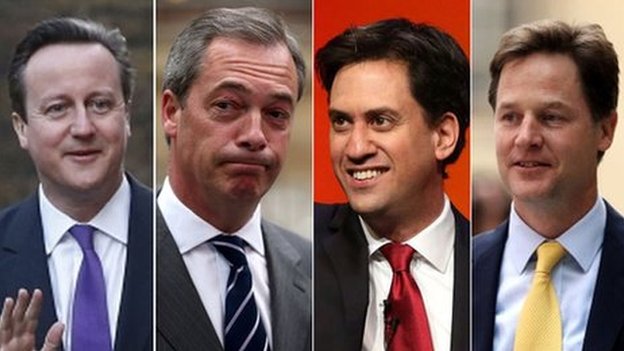 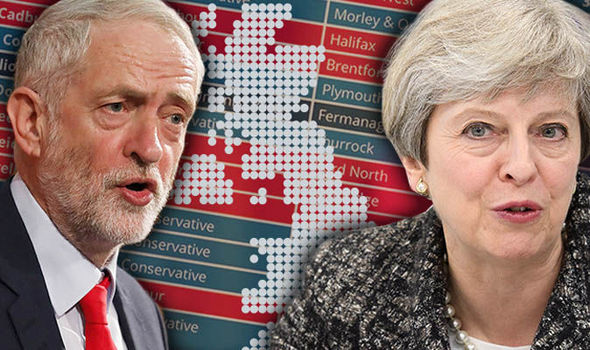 1979 election
Watch this Conservative Party Political broadcast from 1979, what do you think the main issues were in this election?
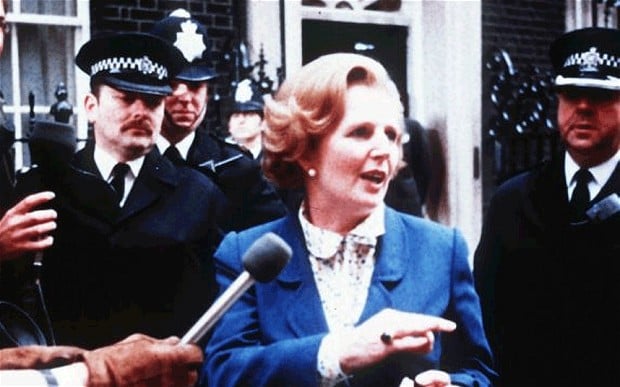 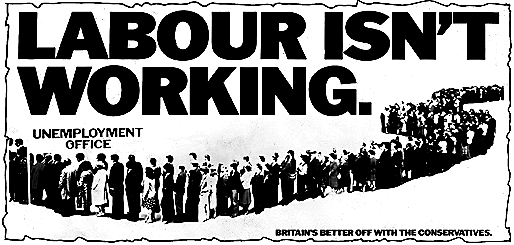 1979 election
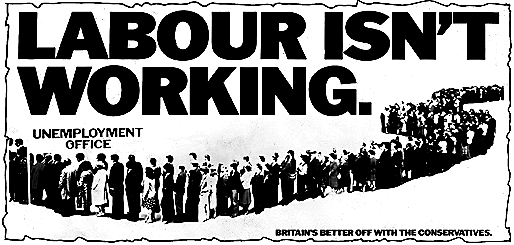 Watch
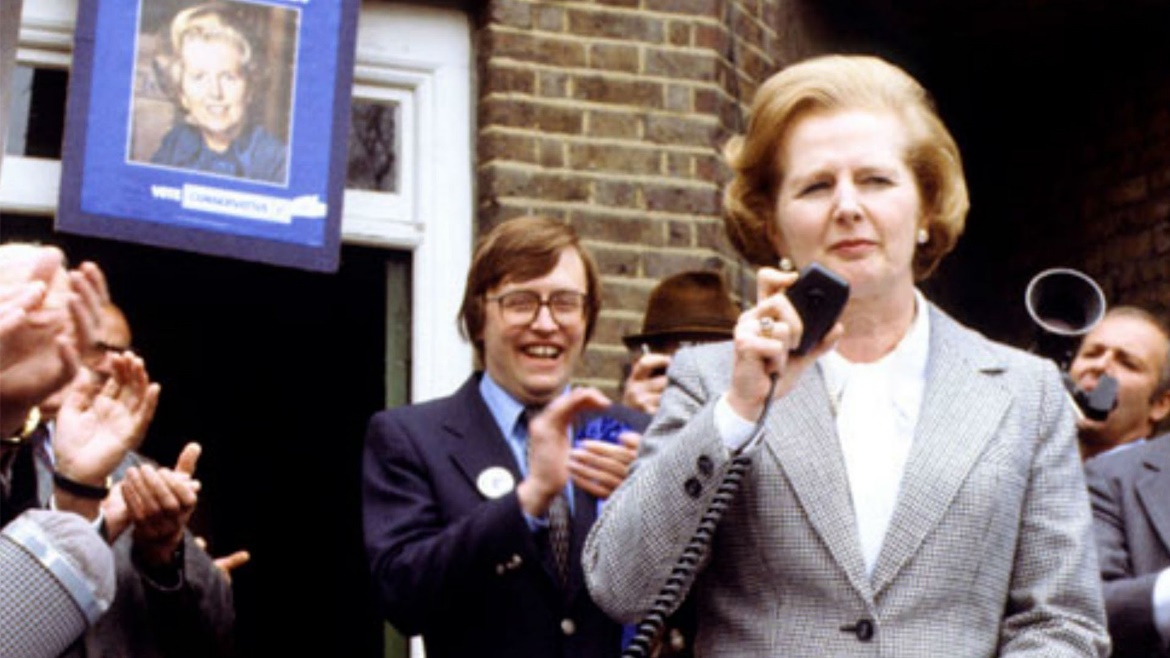 1979 election
Read the article and electoral data

Use the information within it, plus the textbook page 144,  to add detail to the table on page 37
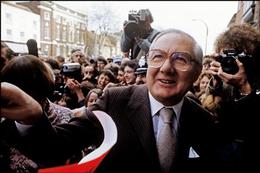 1979 election
Which of the following was most important in 1979? Why?
Demographic issues

Valence and other issues (remember, this means how competent the parties were perceived)

The role of party leaders

Turnout and its significance 

Political issues impacting on the election

Task: Write a brief sentence at the bottom explaining the most important factor in your view.
Extension/HW
Watch the short video clip of Thatcher’s 1979 campaign (link on slide 14) and take notes on how she campaigned.
Read the article and answer the questions on the 1992 election on page 38

Then complete the page in the booklet, using this information and your own research online
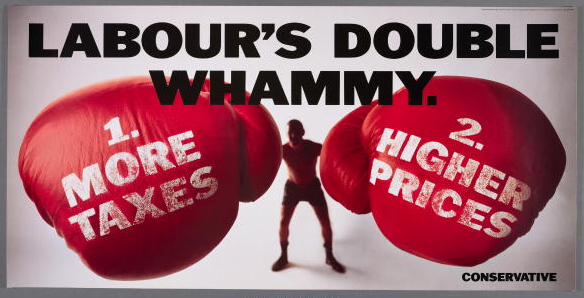